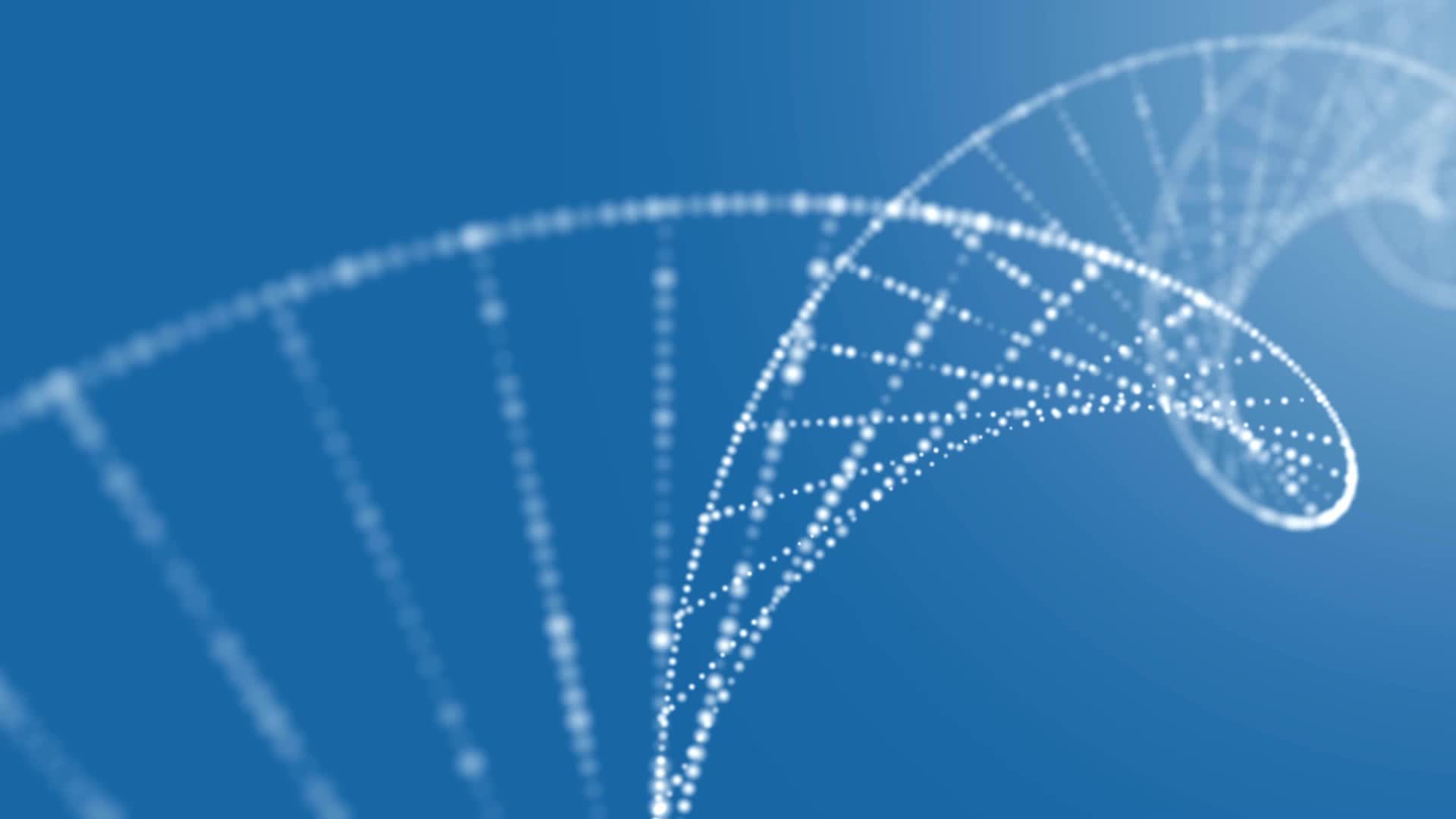 Data ScienceThe Science of Turning Data to Actionable Knowledge
Cheng Peng
Agenda
What is Data Science ?
  Pillars of data science
  Data science process
  Types of data science roles
  Data science job tile
  Some jargons and comparisons
What is Data Science ?
So What is Data Science?
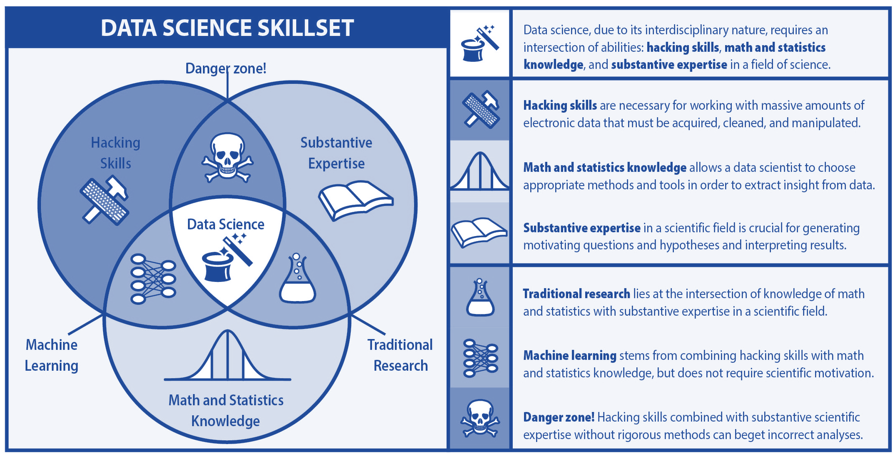 S What is Data Science?
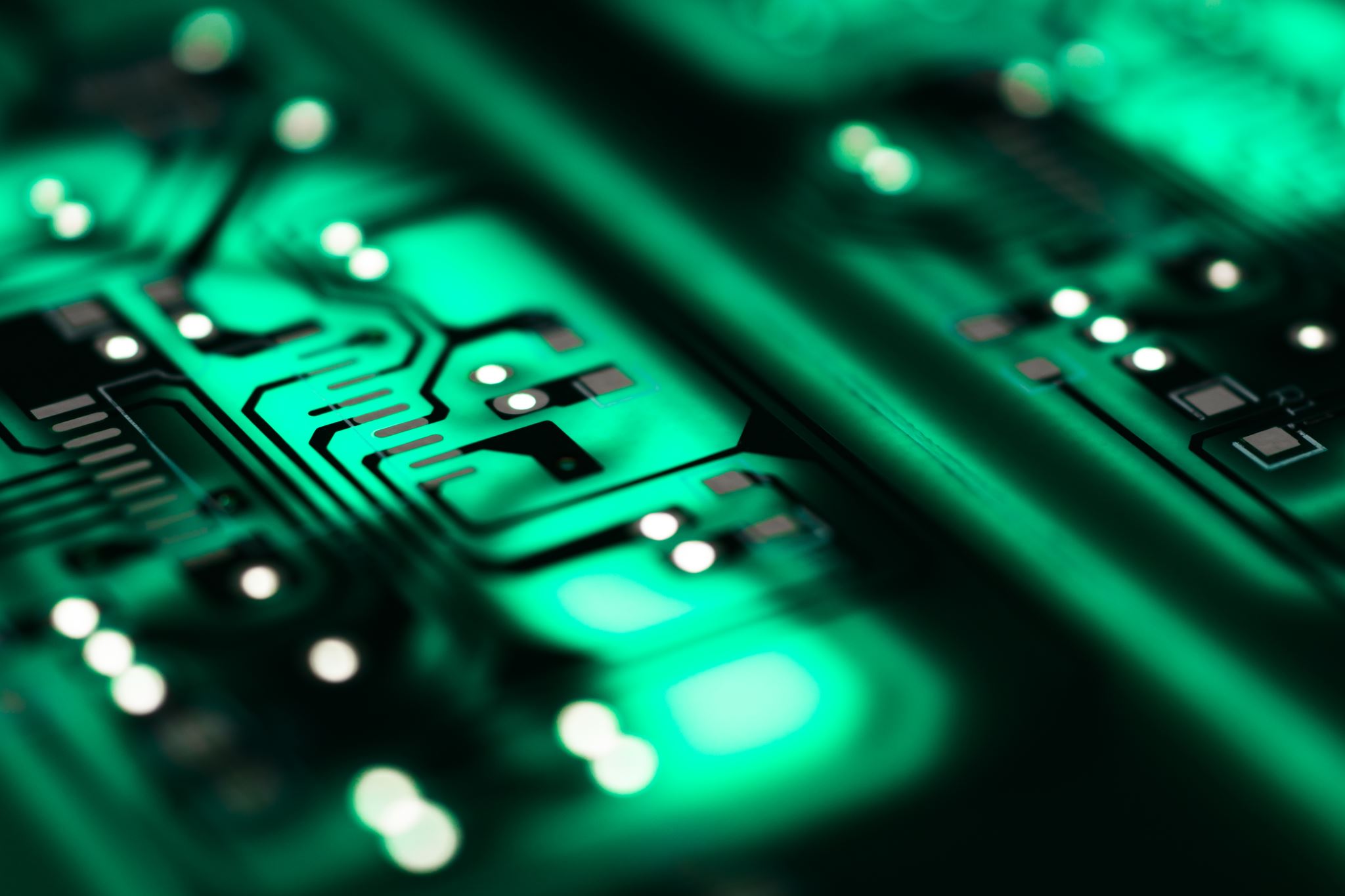 from  National Consortium for Data Science (NCDS)
Data Science: Systematic study of organization and use of digital data for

  research discoveries, 

  decision-making, and 

  the data-driven economy.
http://datascienceconsortium.org/
Pillars of Data Science
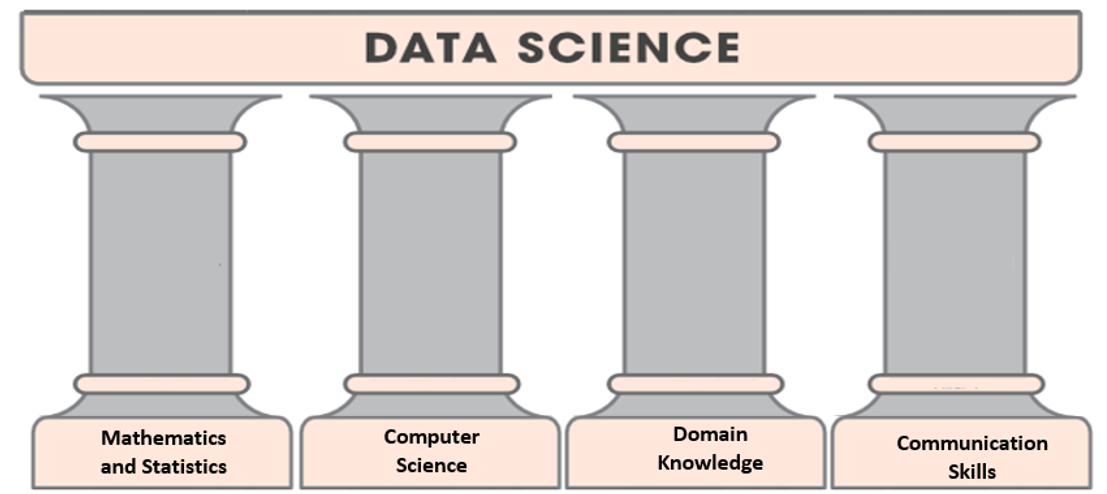 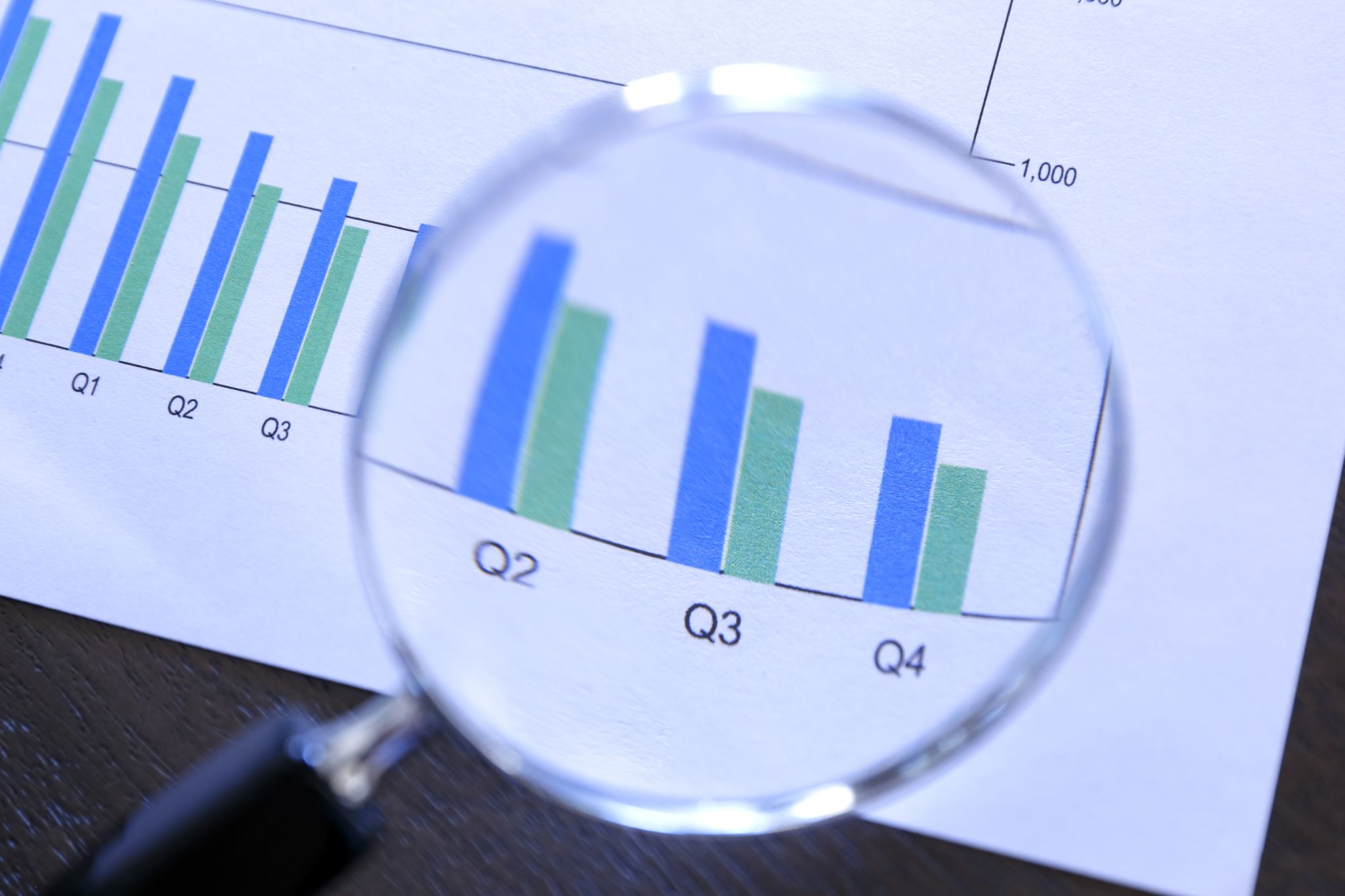 Data is a set of values of qualitative or quantitative variables; restated, pieces of data are individual pieces of information. Data is measured, collected and reported, and analyzed, whereupon it can be visualized using graphs or images. Data as a general concept refers to the fact that some existing information or knowledge is represented or coded in some form suitable for better usage or processing.   [Wikipedia]

Data is recorded information.
What is Data?
DATA STORAGE and RETRIEVAL
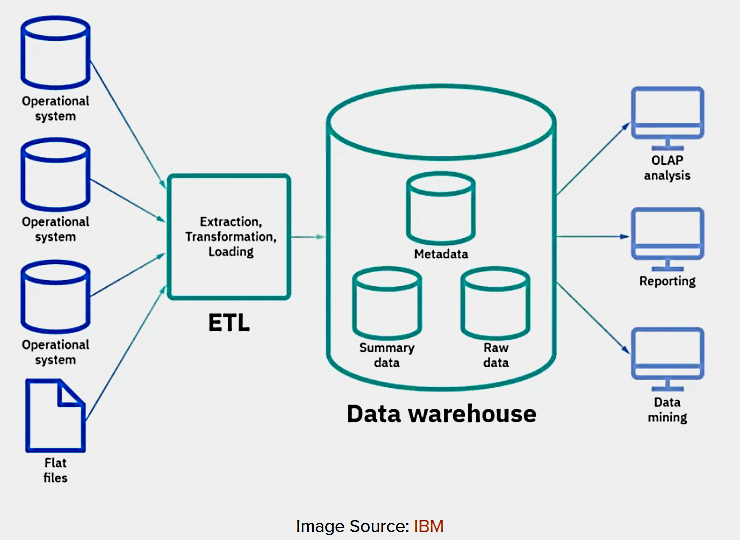 Data Science Process
Data Science Project Lifecycle
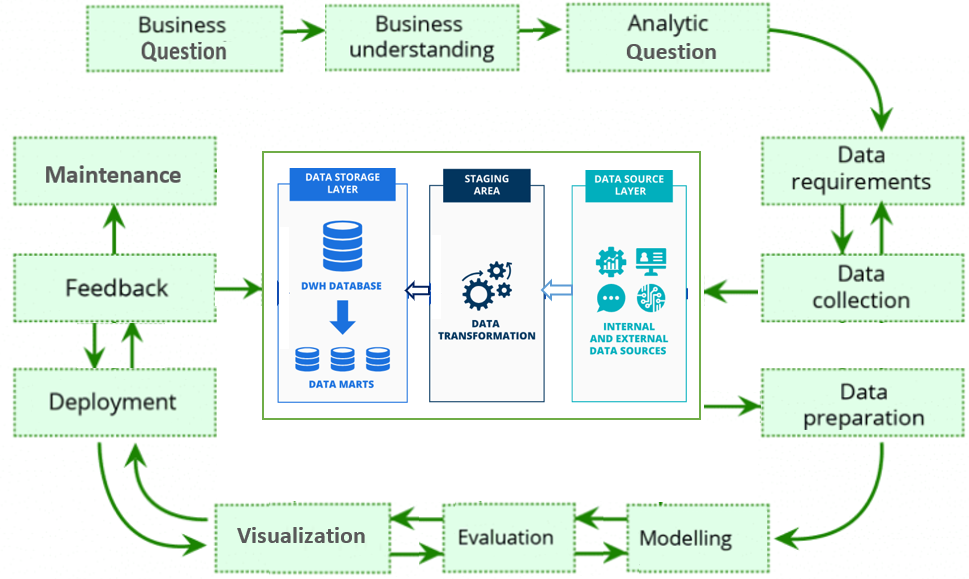 Business Questions 
VAGUE!
Formulating the Question
Data Science Tasks
Clear Analytic Questions
The key word in Data Science is SCIENCE that uses data to answer business questions!
Category of Analytic Questions
Trending and KPI analysis
Association analysis
Prediction and forecasting
Etc.
What Analytic Approaches?
Types of models and algorithms based on the types of analytic questions
Data Source identification & data Preparation
What Types of Data?
Real-time data, internal and external historical data, primary data and secondary data,
Where to Find?
Location of data (databases, data warehouses, platforms that store data or generate data, etc.
Data sources are everywhere in an organization. In general, there is no central location to house all data.
Data Acquisition and Aggregation
Data retrieval and aggregation and the related tools such as DBMS, query languages, etc.
What Types of Models and Algorithms?
Descriptive analysis, various regression models and machine learning algorithms for association and prediction, etc.
Models/algorithms:
Identification,
Feature Engineering, 
Assessment,
& Communication
How to Create Analytic Data Set?
Handling missing data, create new feature through aggregation such as PCA, reduce heterogenicity by cluster analysis, etc.
What Assessment Approaches?
Data-driven approaches such as resampling-based methods, cross-validation.
An iterative process involving multiple models and algorithms and various performance measures.
Communications
A structured approach to storytelling about the insights and influence about the project with data, visuals and narrative.
Static and Dynamic Deployment?
Static deployment: models/algorithms trained and updated with batch data and in a scheduled time or based on the performance of the post-deployed models.

Dynamic deployment:  models/algorithms trained and updated with a combination of online and offline data in real time.
Deployment/implementation:  
Performance Monitoring,
Continuous feedback, 
Maintenance
Champion-Challenger Strategies
Implementation/deployment is not the ending point of a DS project, it is a new beginning!
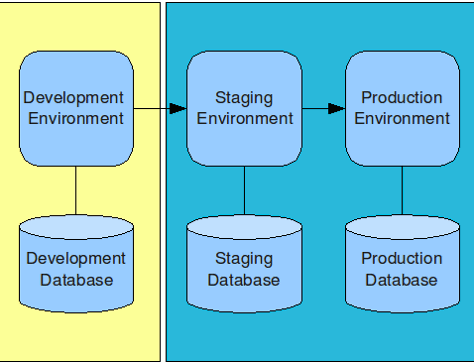 Different Data Science roles
Business mind set

Project management

Communication skills
Database query languages

Script languages: Python, R, Julia, SAS, etc.

Data wrangling and cleaning

Creating visuals via coding

Basic software development skills – APIs and library

Writing industry standard production code
Database technology

Big data technology

Data science platforms

Software programs

Collaboration tools

Communication tools
Statistics Methods
Descriptive statistics
EDA
Correlation analysis
Linear regression
Binary logistic regression
Frequency regression
Time series forecasting
Non-parametric regression

Mathematical Methods
Mixture model method – EM algorithm
Classification algorithms
Rule-based
Tree-based methods: decision tree, bagging, random forest
Kernel method – KNN
Naïve Bayes
Support vector machine – SVM
Neural networks     

Clustering Algorithms
K-mean
Hierarchical clustering

Anomaly detection algorithms
Machine Learning
Expertise in computer fundamentals
In-depth knowledge of programming skills
Knowledge of probability and statistics
Data modeling and evaluation skills

  Data Analytics
Knowledge of mathematical statistics
Fluent understanding of R/Python/SAS and SQL
Data wrangling
Familiar with Big Data tools and platforms

  Data Science

Strong knowledge of Python, R, SAS, etc.

Hands-on experience in SQL database coding

Ability to work with unstructured data from various sources

Knowledge of probability and mathematical statistics

Knowledge of machine learning
Three 
Related
technical fields
Programming and Statistics are the common ground!
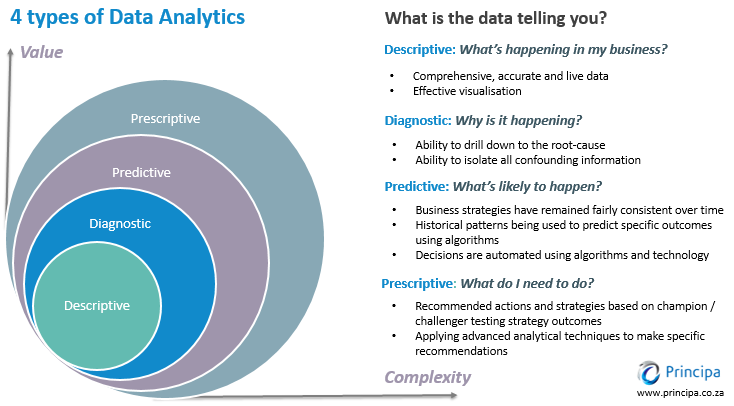 Data analyst
Responsibilities: Accessing and cleaning data, performing statistical analysis, visualizing and communicating the results with the management for decision.
Programming languages: Python, R, SQL

  Data scientist
Responsibilities: developing, building and training machine learning algorithms and statistical models to make reliable future predictions.

Programming languages: Python, R, SQL

  Business analyst
Responsibilities: Use data-driven insights to clearly communicate initiatives throughout entire organizations, often acting as the intermediary between a company’s business and tech teams
Programming languages: SQL, Tableau

  Statistical Analyst
Responsibilities: Identify challenging business problems and use data to find the solution to the problems.
Programming languages: R, Python, SAS, SPSS

  Machine learning engineer
Responsibilities: Processing data provided by a company’s Data Analyst using machine learning algorithms developed by the Data Scientist to glean insights that will ultimately drive business decisions
Programming languages: R, Java, Python, C++
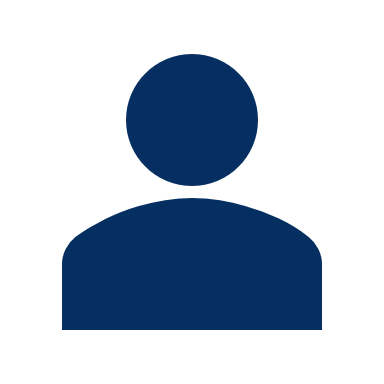 Different Roles of Data Science
About the job title 
‘Data Scientists’
The job title Data Scientist co-coined in 2008 by
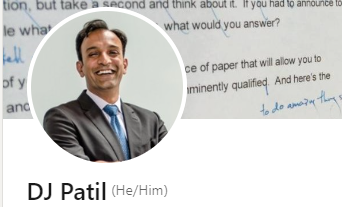 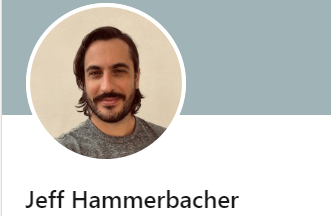 The scope ofData Science has been redefined!
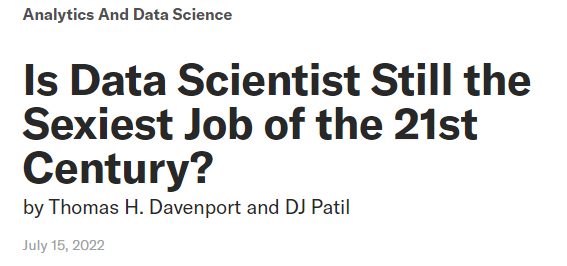 The data science team are more diverse than ever!
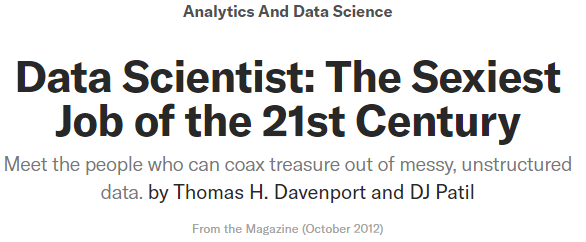 Data Science is still and will continue to be in high demand in job marketplace!
Different comparisons of 
Data Science
With machine learning and statistics
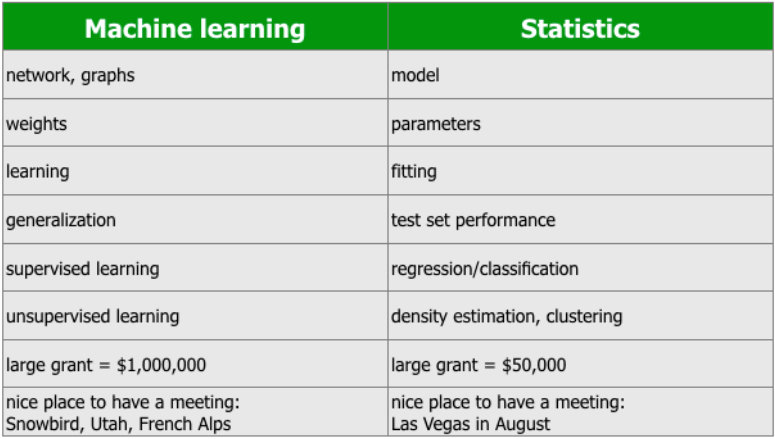 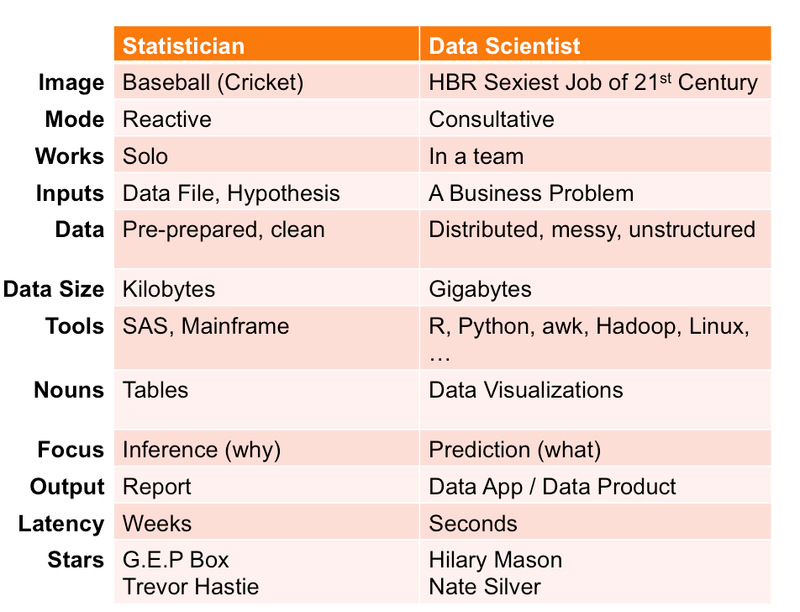 Cloud computing
for 
Data Scientists
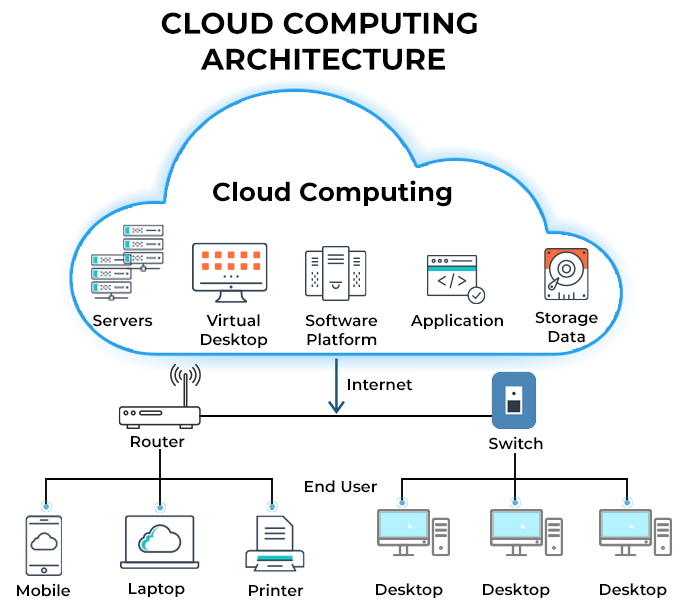 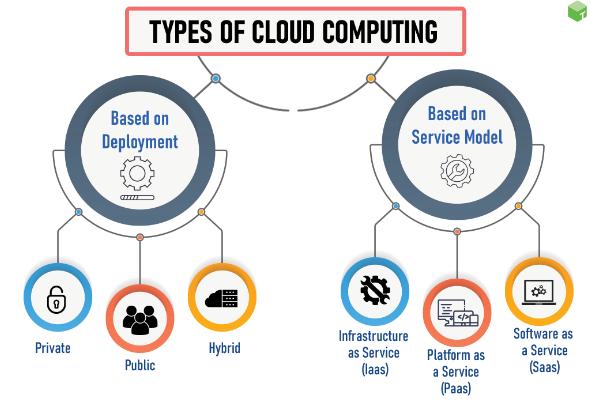 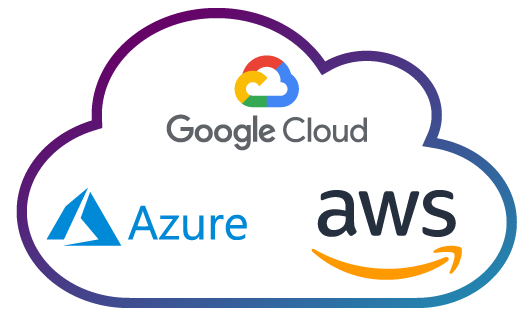 Top 3 cloud platforms
On-demand self-services: Users monitor and manage computing resources as necessary without the assistance of human administrators.

 Broad network access: A wide range of hardware and established networks are usually used to deliver computing services.

 Rapid elasticity: Resources for the computing services can be scaled up and down quickly as required. 

 Resource pooling: Ad hoc sharing of networks, servers, storage, apps, and services by several users and applications.
Characteristic of cloud computing
Resilient computing: computing services are ensured with high uptime and dependability.

 Flexible pricing structures: including pay-per-use, subscription-based, and spot pricing. 

 Security: To safeguard the privacy of sensitive data and their users' data.

 Automation: Cloud computing services feature a high level of automation with little to no manual input.
Characteristic of cloud computing
A glance at a  
Data Science Project
For real-time credit card fraud detection
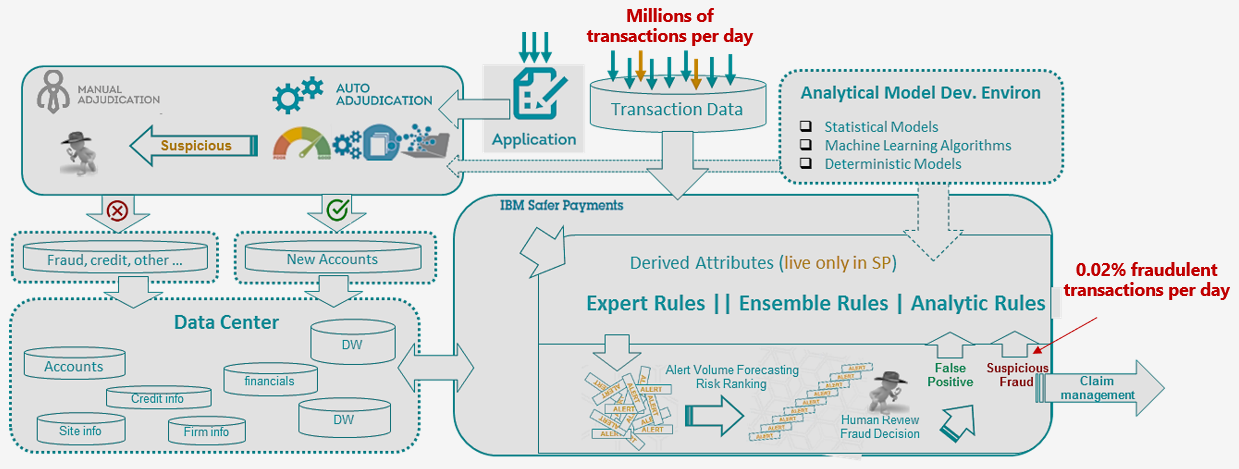 A real-time credit card fraud detection system